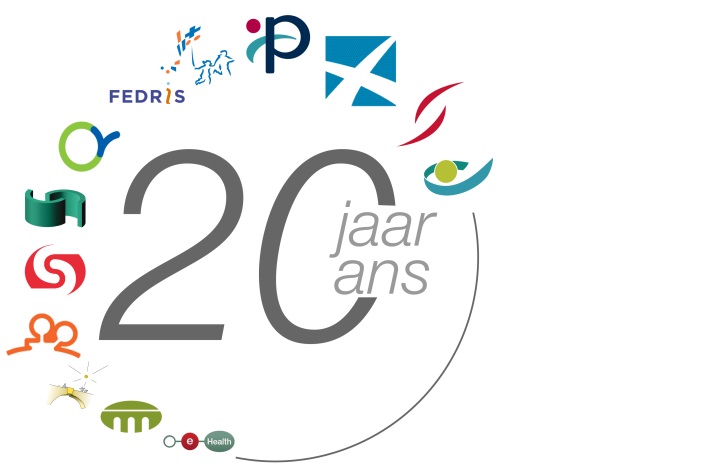 20 jaar responsabilisering van de OISZ
Evolutie en stand van zaken op het vlak van ICT
25/05/2018
Stakeholders
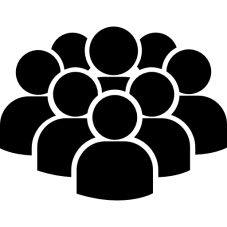 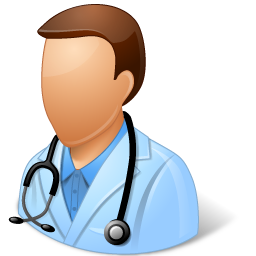 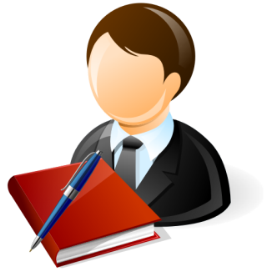 > 1 miljoen zelfstandigen
> 11 miljoen burgers
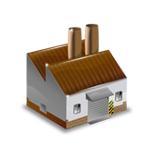 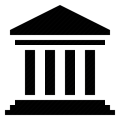 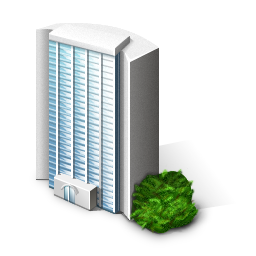 > 220.000 werkgevers
3.000 actoren belast
met sociale bescherming
25/05/2018
Belang van goed informatiebeheer
Effectiviteit van beleid

informatiesystemen voor
beleidsondersteuning
onderzoek
beleidsevaluatie

strategische inzet van informatiesystemen voor
vermijden van non-take up (automatische toekenning)
sociale inclusie
fraudevermijding en -bestrijding
continuïteit in rechtentoekenning
…
Efficiëntie beleidsuitvoering

operational excellence
gegevensbeheer en –beveiliging
eenmalig ingezameld en gevalideerd
juist en tijdig beschikbaar
herbruikbaar en gedeeld (‘legoblokjesfilosofie’)
processen
event driven
procesketens 
taakverdeling tussen actoren in functie van competentie
architectuur
Service Oriented Architecture
modulariteit en encapsulatie
synergieën via cloud- en containertechnologie
25/05/2018
Netwerk gegevensuitwisseling
Nuts- en vervoers-bedrijven, …
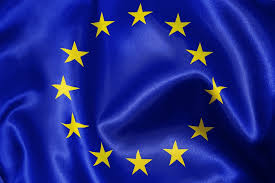 FPD
RSVZ & SVFZ
SIGeDIS
FOD SZ
RSZ
Steden & gemeenten
POD MI & OCMW
VSI & FoBZ
FOD WASO
FAMI-FED
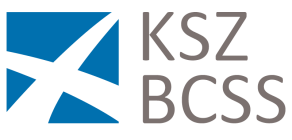 Federale Overheids-diensten
FEDRIS  & verzeke-raars
RVA & VI
RJV & BVK
NIC & ZF
Rijks-register
RIZIV
Gewes-ten
Ge-meen-schap-pen
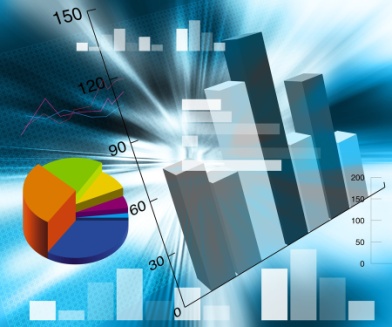 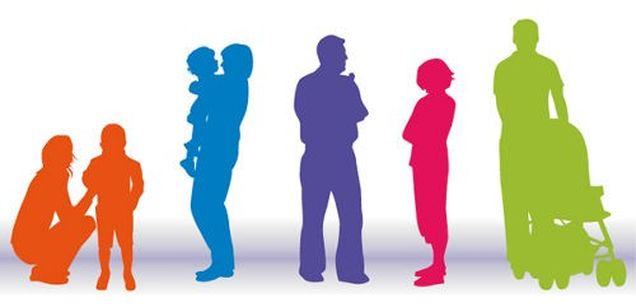 25/05/2018
Regiefunctie door KSZ
vastleggen en uitdragen van
visie inzake geïntegreerde elektronische dienstverlening in de sociale sector
gemeenschappelijke basisprincipes inzake informatiebeheer en –veiligheid
coördineren van de procesoptimalisatie
programma- en projectbeheer
vastleggen, implementeren en beheren van het veilig, elektronisch samenwerkingsplatform
veranderingsbeheer, vorming en coaching
beheer van een verwijzingsrepertorium als basis voor de organisatie van de elektronische gegevensuitwisseling
optreden als trusted third party voor de codering en anonimisering van gegevens
25/05/2018
Procesvereenvoudiging
tussen 3.000 actoren betrokken bij sociale bescherming
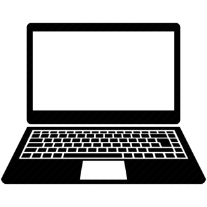 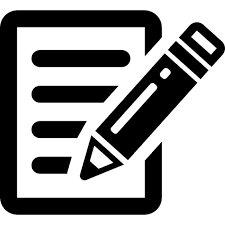 800 papieren formulieren
220 elektronische processen
tussen 3.000 actoren betrokken bij sociale bescherming enerzijds en 220.000 werkgevers anderzijds
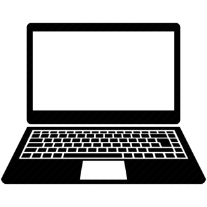 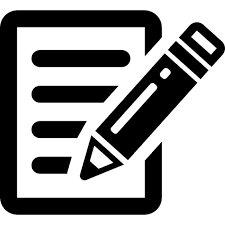 80 papieren formulieren
30 elektronische processen
=> beperkt tot 3 momenten en maximaal van toepassing tot toepassing
- 	de onmiddellijke aangifte van aanwerving en ontslag (enkel elektronisch)
-	de driemaandelijkse aangifte van lonen en arbeidstijden (enkel elektronisch)
- 	het zich voordoen van een sociaal risico (elektronisch of op papier)
25/05/2018
Procesvereenvoudiging
elektronische berichten zijn gemiddeld teruggebracht tot 1/3 van het aantal rubrieken van papieren formulieren




Planbureau: last voor de ondernemingen tgv van administratieve formaliteiten in de sociale sector met > 1 miljard € per jaar structureel te zijn verminderd

			1 miljard €
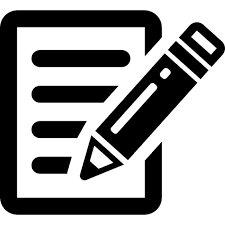 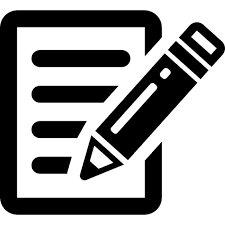 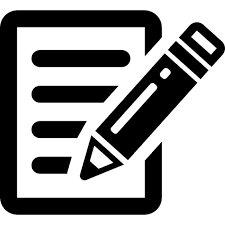 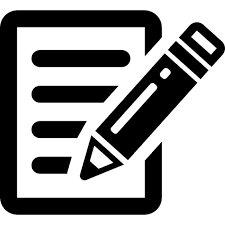 25/05/2018
Geleidelijke uitbreiding
Nuts- en vervoers-bedrijven, …
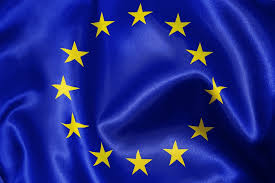 FPD
RSVZ & SVFZ
SIGeDIS
FOD SZ
RSZ
Steden & gemeenten
POD MI & OCMW
VSI & FoBZ
FOD WASO
FAMI-FED
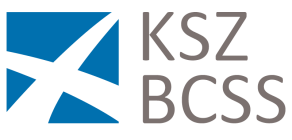 Federale Overheids-diensten
FEDRIS  & verzeke-raars
RVA & VI
RJV & BVK
NIC & ZF
Rijks-register
RIZIV
Gewes-ten
Ge-meen-schap-pen
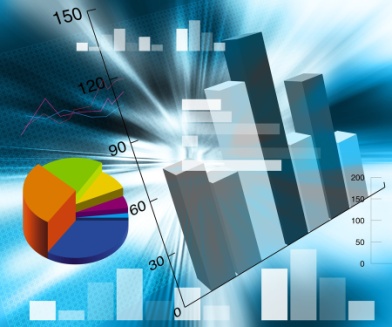 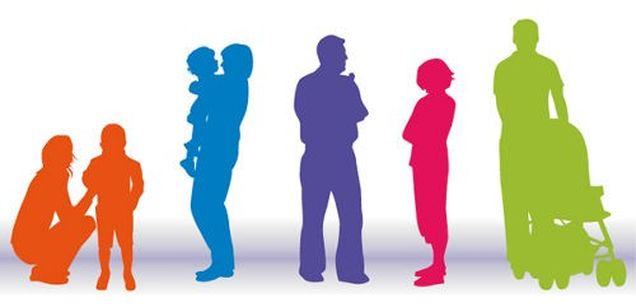 25/05/2018
Stand van zaken
21,8 miljoen verschillende personen ingeschreven in verwijzingsrepertorium 
242,5 miljoen  actieve dossiers in verwijzingsrepertorium
elke persoon is gemiddeld gekend bij 12,89 actoren








1.116.728.304 uitgewisselde berichten in 2017
25/05/2018
Stand van zaken
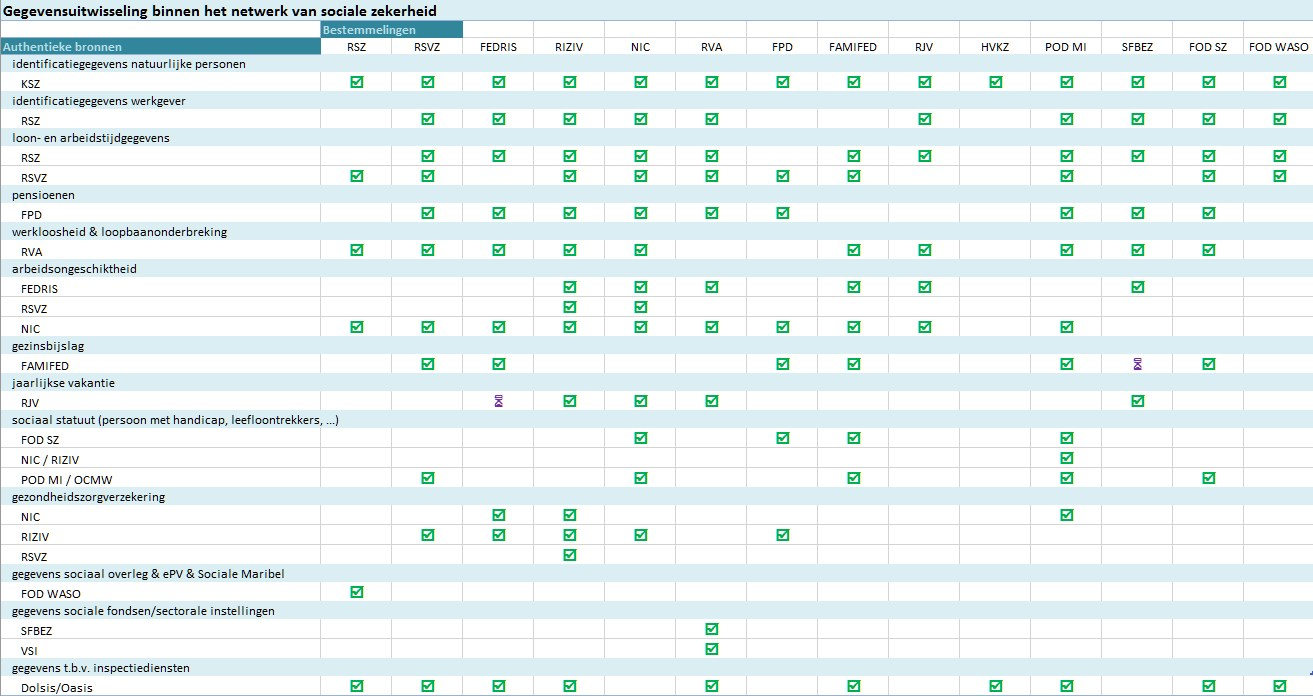 25/05/2018
Stand van zaken
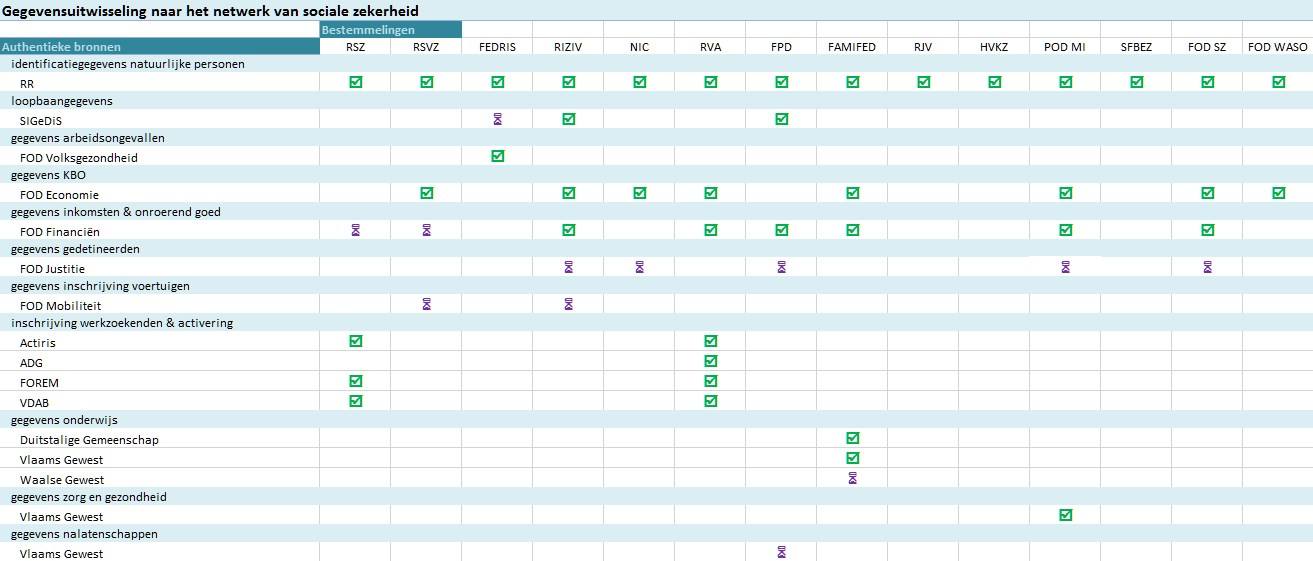 25/05/2018
Stand van zaken
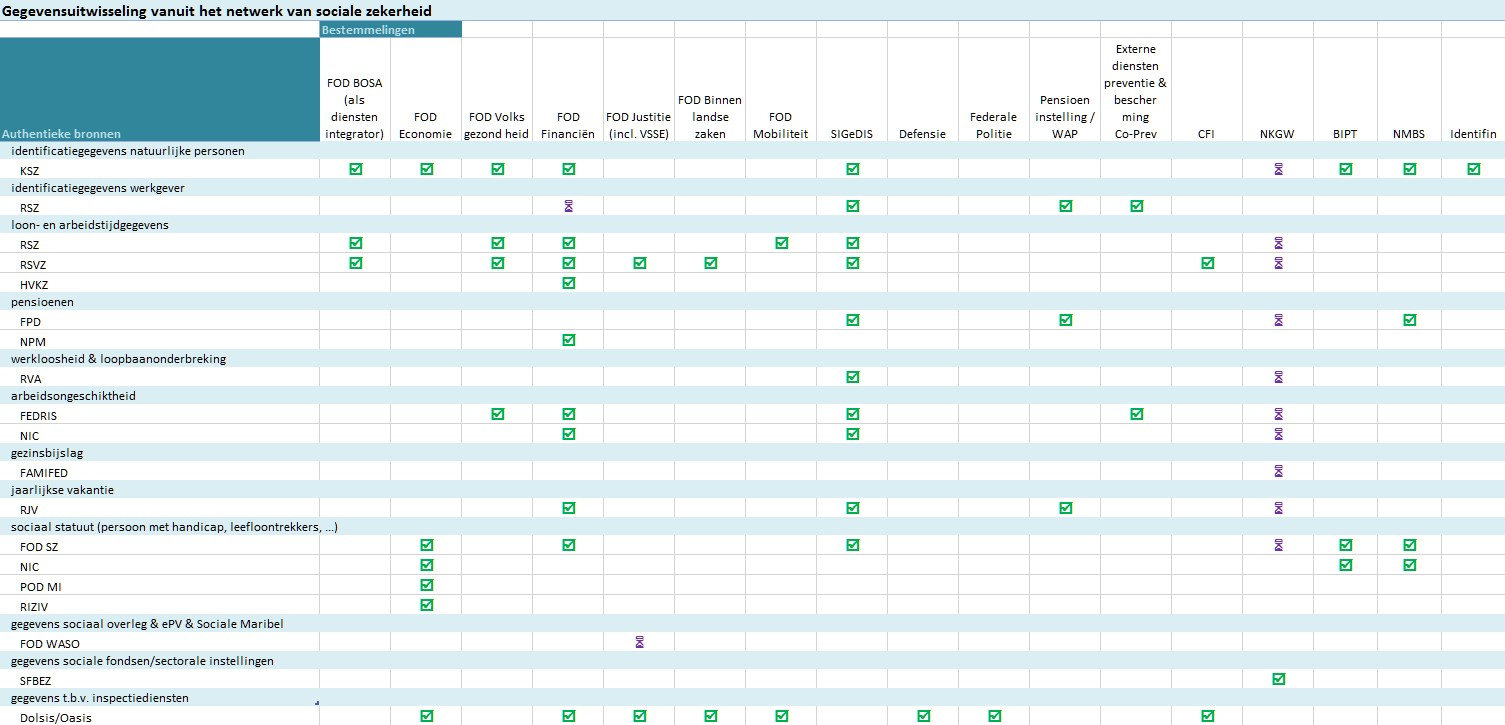 25/05/2018
Stand van zaken
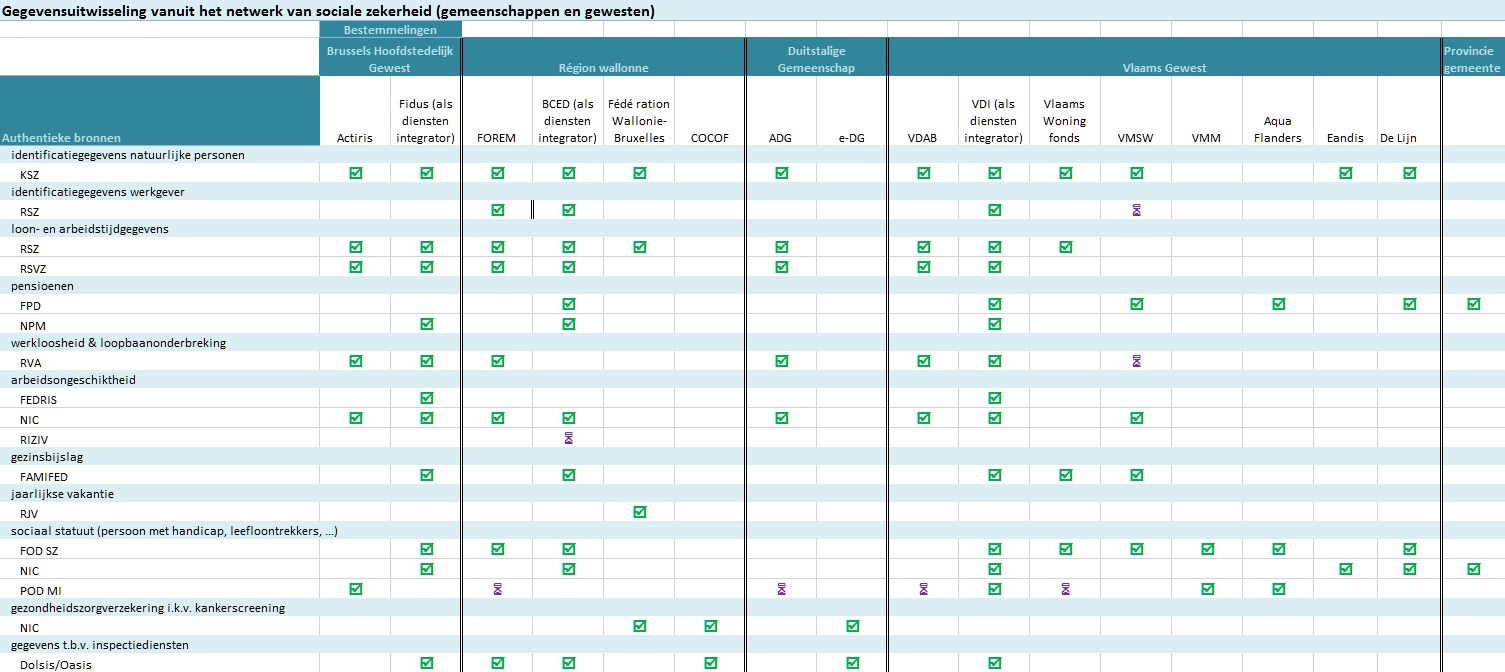 25/05/2018
Datamodellering en only once
modellering van de informatie (‘legoblokjesfilosofie’)
op een wijze die zo nauw mogelijk aansluit bij de realiteit
zodat die multifunctioneel kan worden gebruikt 

eenmalige inzameling van feitelijke informatie bij burgers en ondernemingen in coördinatie tussen alle actoren
via een kanaal gekozen door de burgers en ondernemingen
bij voorkeur van toepassing tot toepassing
met de mogelijkheid tot kwaliteitscontrole door degene waarbij de informatie wordt ingezameld vóór de informatieoverdracht
25/05/2018
Taakverdeling en hergebruik
taakverdeling tussen de actoren in de sociale sector inzake
inzameling
validatie
beheer
opslag van informatie in authentieke bronnen
initiatief tot gegevensuitwisseling (pull en push)

verplichting tot melding van vermoede onjuistheden van de informatie aan actor belast met de validatie ervan

proactief gebruik van informatie voor
de automatische toekenning van rechten
de voorinvulling bij de informatie-inzameling
een gerichte informatieverstrekking aan de betrokkenen
25/05/2018
Customer centricity
geïntegreerde diensten
afgestemd op concrete situatie van elke gebruiker, waar mogelijk gepersonaliseerd
aangeboden bij evenementen die zich voordoen tijdens de levenscyclus van de gebruiker (geboorte, school, werk, verhuis, ziekte, pensioen, overlijden, start van een onderneming, …)
over overheidsniveaus, overheidsdiensten en private instanties heen
afgestemd op de eigen processen
met een minimum aan kosten en administratieve formaliteiten
zo mogelijk automatisch verstrekt
met actieve inbreng van de gebruiker (zelfbediening – zelfsturing - opvolging)
performant en gebruiksvriendelijk aangeboden
betrouwbaar, veilig en permanent beschikbaar
via de kanalen naar keuze van de gebruiker (elektronisch, mobiel elektronisch, telefonisch, rechtstreeks contact, …)
25/05/2018
Customer centricity
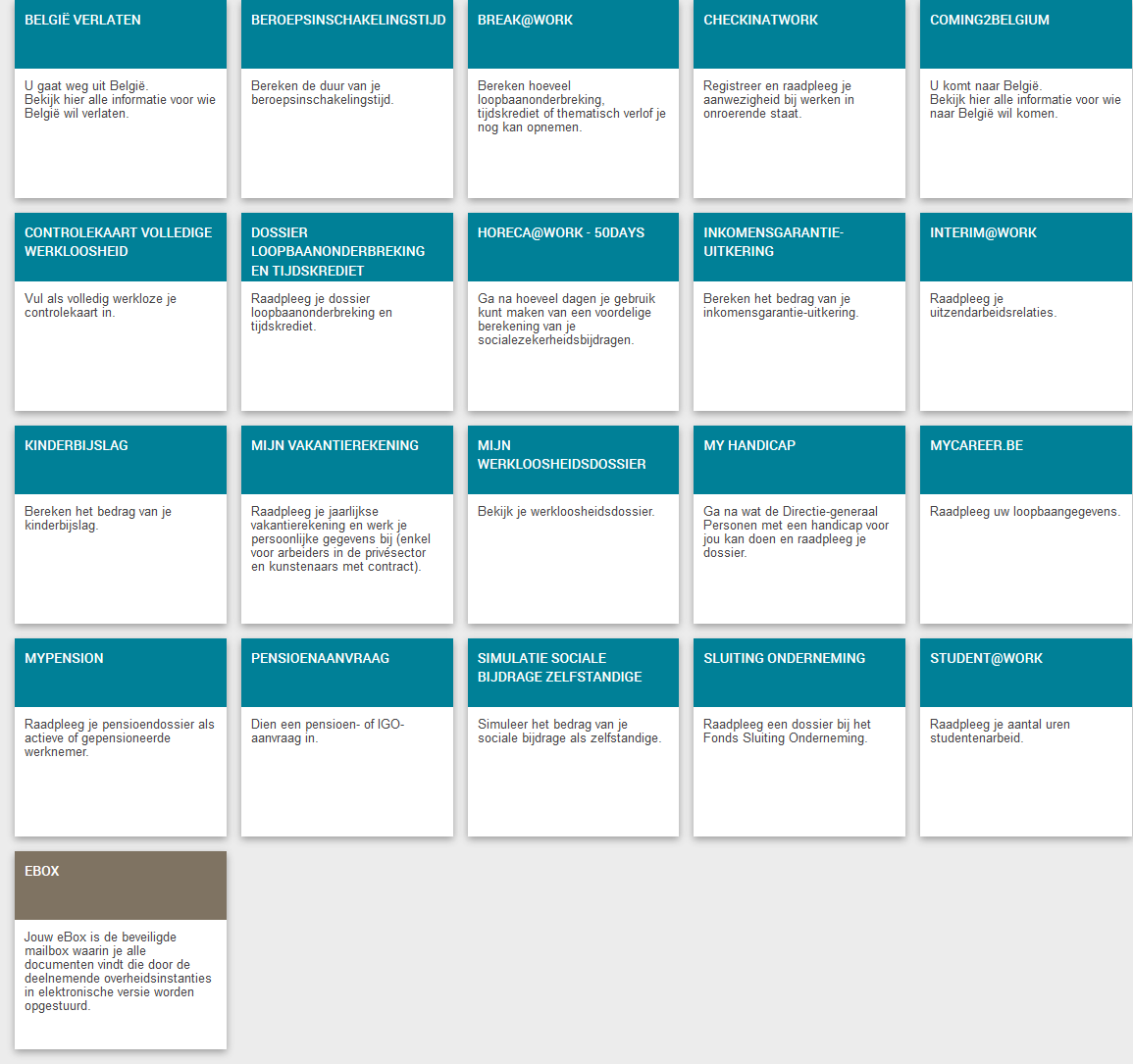 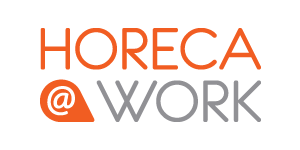 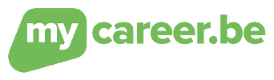 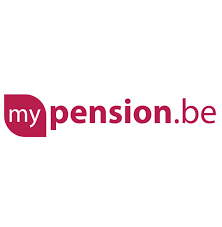 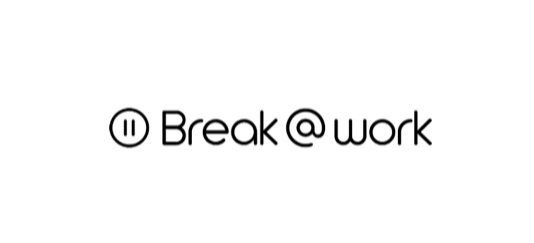 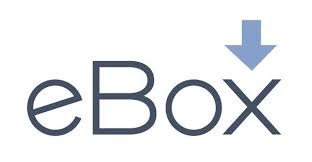 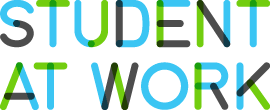 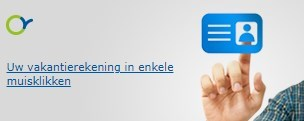 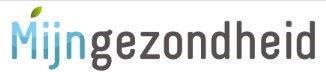 25/05/2018
Security & privacy by design
elke mededeling van persoonsgegevens aan derden vereist een machtiging van Informatieveiligheidscomité

de machtigingen tot mededeling van persoonsgegevens zijn publiek

elke concrete elektronische uitwisseling van persoonsgegevens wordt preventief getoetst op conformiteit met de geldende machtigingen door de KSZ

informatieveiligheidsdienst bij elke actor, met een adviserende, stimulerende, documenterende en controlerende taak

geheel van structurele, organisatorische, juridische en technische maatregelen, beschreven in policies op basis van ISO-standaard 27xxx
25/05/2018
Security & privacy by design
ondersteuning door een aantal gemeenschappelijke basisdiensten inzake informatieveiligheid (gebruikers- en toegangsbeheer, vercijfering, …)

elke elektronische uitwisseling van persoonsgegevens wordt gelogd om eventueel oneigenlijk gebruik ex post te kunnen traceren

telkens informatie wordt gebruikt voor een beslissing, wordt de gebruikte informatie meegedeeld bij de mededeling van de beslissing

elke persoon heeft recht op toegang en, in geval de gegevens onjuist zijn, op verbetering van zijn eigen persoonsgegevens
25/05/2018
Strategische inzet van ICT
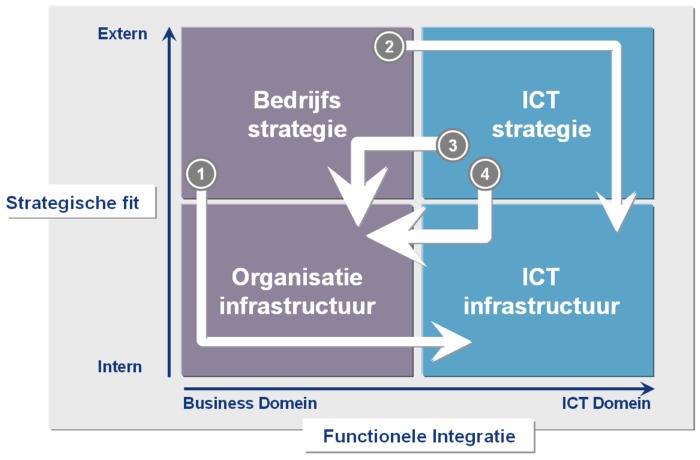 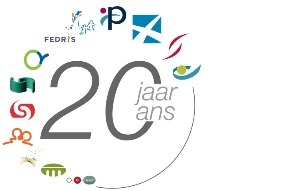 25/05/2018
Governance
visie, basisprincipes en aantal projecten in gemeenschap-pelijke bepalingen van bestuursovereenkomsten van alle OISZ

Algemeen Coördinatiecomité  werkt jaarlijks een gecoördineerd programma met prioriteiten uit op basis van de input van alle actoren in de sociale sector

Beheerscomité van de KSZ bestaat uit vertegenwoordigers van de verschillende actoren in de sociale sector om
hun vertrouwen te genieten
een klantgerichte werking te waarborgen

veel shared services via Smals vzw, waarvan de OISZ lid en beheerder zijn
25/05/2018
Nexus effect
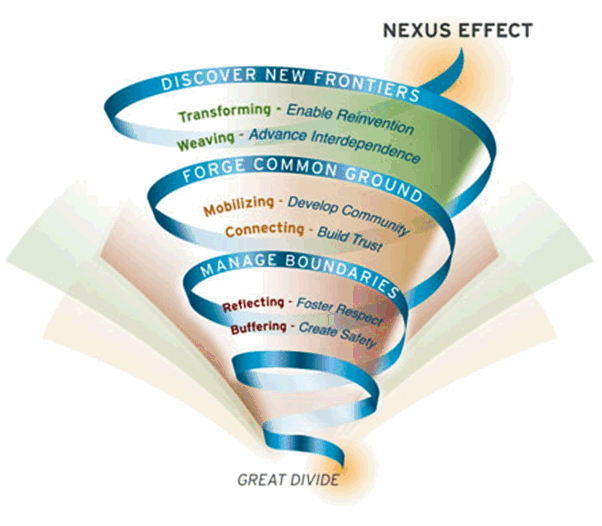 Bron: MIT Sloan
25/05/2018
Herinzet van het model
in België
Gewesten en Gemeenschappen
Vlaamse dienstenintegrator
Banque Carrefour pour la Wallonie et la Fédération Wallonie-Bruxelles
Fidus (Brussel)
eHealth-platform
inspiratiebron voor ontwikkelingen in het buitenland, voornamelijk op initiatief van de Wereldbank
Argentinië
Bulgarije
Nederland
Japan
Europese Unie
…
25/05/2018
Synergie: G-Cloud
Businesstoepassingen
Core business (aangiften, businessprocessen, …)
Standaard toepassingen & componenten
Website | Toegangsbeheer | Vertaalsoftware | …
Delen
Toepassingsplatformen
Open Source | IBM | Microsoft| Oracle | SAS | …
Delen
Zachte infrastructuur
Virtualisatie  |   Security   | 	Mail	|   VoIP	     | …
Delen
Harde infrastructuur
Data centers  |  Computing |  Network  |  Storage
Delen
25/05/2018
Voordelen G-Cloud
schaaleffecten
hogere efficiëntie
hogere kwaliteit
hogere beschikbaarheid
lagere kost (infrastructuur, softwarelicenties, supervisie, …)

respect voor confidentialiteit en gegevensbescherming

meer focus op business en flexibiliteit om te doelen te realiseren

groter gewicht ten opzichte van leveranciers

mutualisatie van kennis en resources

technologische evolutie sneller beschikbaar voor iedereen
25/05/2018
Transformatie
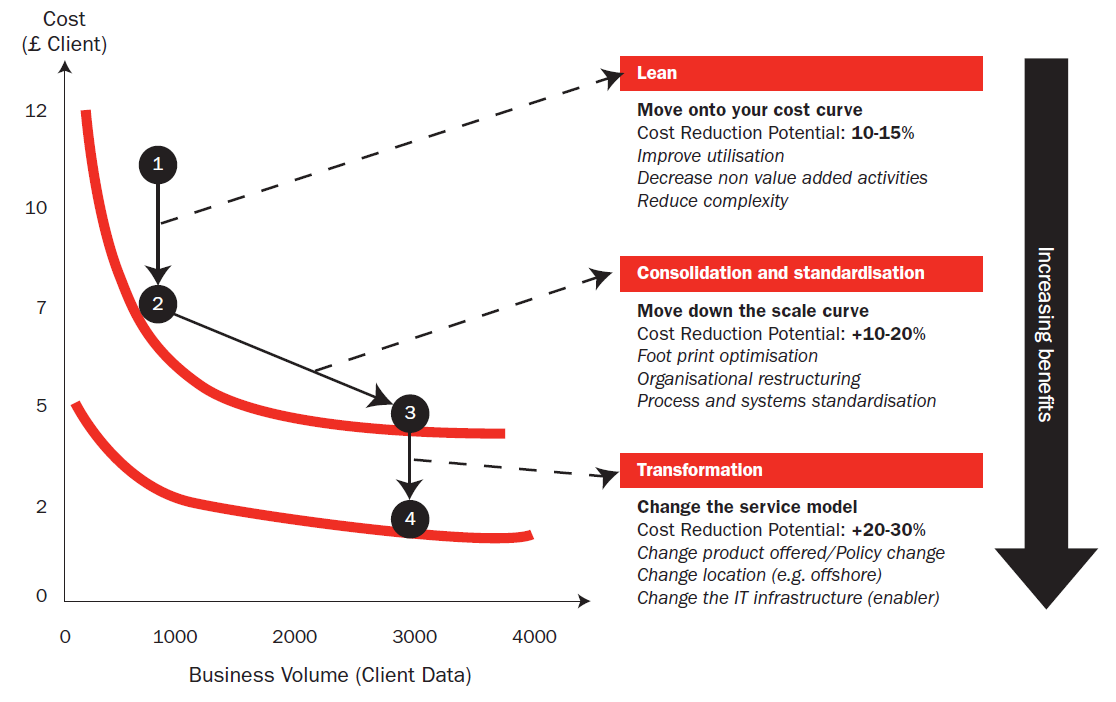 Bron: Booz Allen Hamilton
25/05/2018
Kritische succesfactoren
Evenwicht stabiliteit - verandering
Denken in toegevoegde waarde
Samen-werken in vertrouwen
Keten-proces-optimalisatie
Agile ontwikkeling en oplevering
Actief zoeken naar synergieën
Naleving basis-principes
Concentratie op kerntaken
GDPR
Goede ICT-architectuur
25/05/2018